Η ΤΕΧΝΗΤΗ ΚΑΙ Η ΘΕΪΚΗ  ΝΟΗΜΟΣΥΝΗ 										- HOMO DEUS & DEUS HOMO
ΣΩΤΗΡΗΣ Σ. ΔΕΣΠΟΤΗΣ

Σ. Δεσπότης, Λ. Ζιάρας, Η Θεολογία στον σύγχρονο Ευρωπαϊκό Πολιτισμό με τη ματιά ενός Βιβλικού Θεολόγου και ενός εικαστικού νέων Μέσων: Ο «Υιός του Ανθρώπου» (Deus Homo) των Ευαγγελίων και ο Homo Deus του Harari. Σκέψεις για το μέλλον ενός Τμήματος Θεολογίας Κοινωνικής και Θρησκειολογίας.
Σ. Δεσπότης (κά.), Η Θεολογία συναντά τις άλλες Επιστήμες και Τέχνες. Σάββατο 28..05.2022. Αθήνα ΕΚΠΑ  2023,   129-178
https://www.soctheol.uoa.gr/eventgate/openaccess/
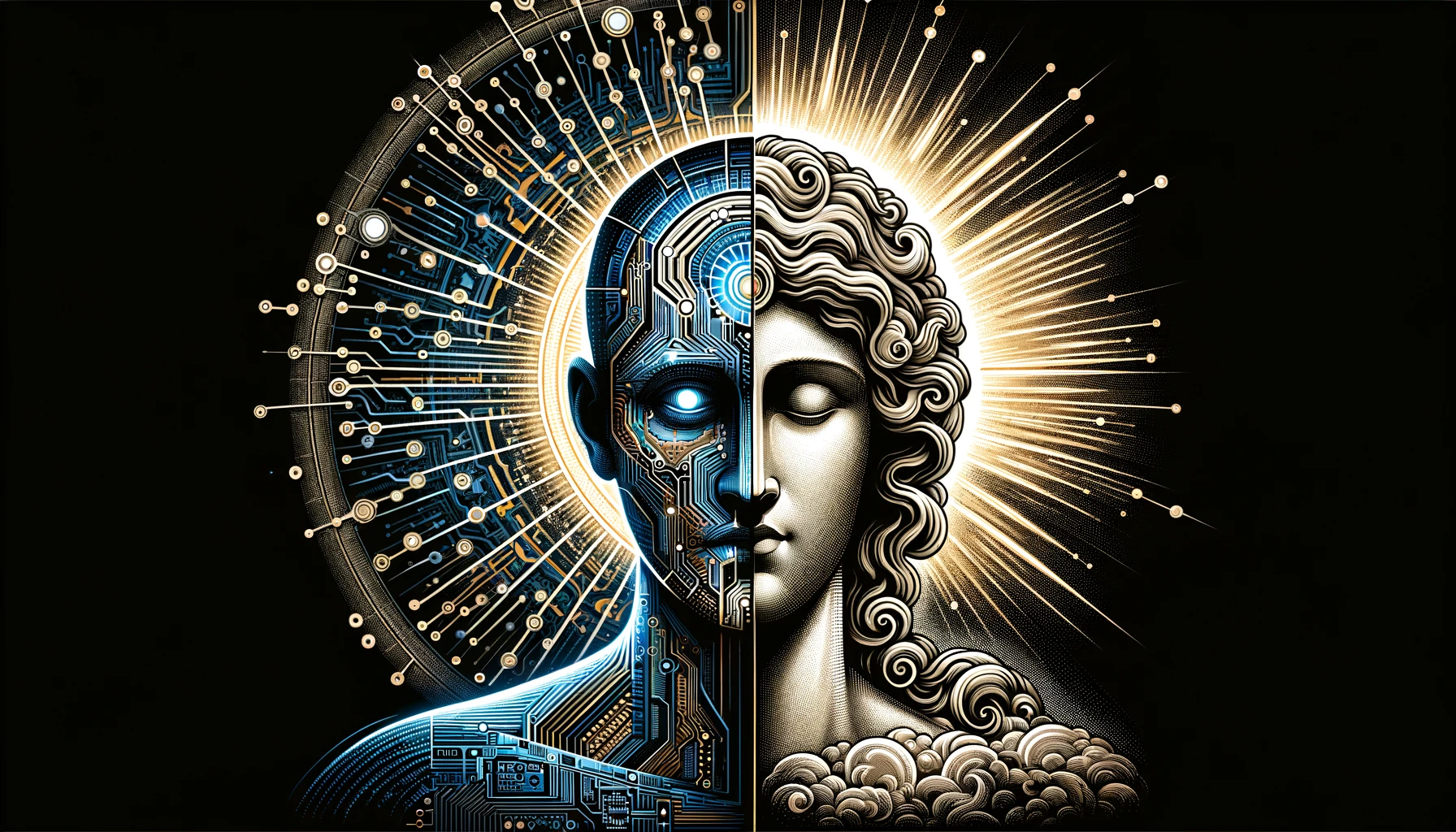 11/2/2024
ΝΕΕΣ  ΤΑΣΕΙΣ  ΠΡΟ(Σ)ΚΛΗΣΕΙΣ:ΠΑΙΔΕΙΑ ΑΙ και ΙΑ
11/2/2024
Λουδιτεσ εναντιον τεχνολογιασ
https://www.in.gr/2023/09/29/stories/mia-alli-ermineia-gia-tous-loudites-stin-epoxi-tis-texnitis-noimosynis/
11/2/2024
Πρωτοχριστιανισμοσ και «τεχνολογια»
https://en.wikipedia.org/wiki/Portrait_of_Terentius_Neo

* Παύλος και «Παγκοσμιοποίηση»
* άγιος Αθανάσιος Αθωνίτης
* Γρηγόριος Νύσσης
11/2/2024
11/2/2024
ΑΓΙΟ ΠΝΕΥΜΑ - RUACH ΚΑΙ  Hi techΟμάδα Σίλικον Βάλευ
11/2/2024
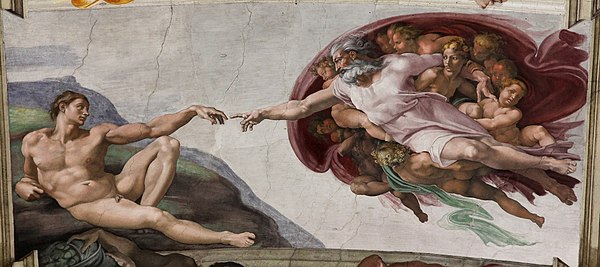 Σοφία < Maat  = Τότε ήμουν κοντά του σαν μικρό παιδί; κι ήμουν η καθημερινή [του]  ευχαρίστηση , ενώ στην παρουσία Tου χαιρόμουν αkατάπαυστα· χαιρόμουν στης δικής του γης την οικουμένη κι ήμουν ευτυχισμένη στους ανθρώπους ανάμεσα  (Παροιμίες 8, 30)

Μιχαήλ Άντζελο Sistine Chapel  (1508-1512) + Brain + Birth
https://en.wikipedia.org/wiki/The_Creation_of_Adam
Sophia (robot)https://en.wikipedia.org/wiki/Sophia_(robot)
Από τις 10 Μαρτίου 2024, θα παρευρεθεί στην Ιερά Μονή Μεταμορφώσεως του Σωτήρος στη Σκάλα Ναυπακτίας, στο Meet Sophia Conference, όπου θα έρθει σε επαφή με θρησκευτικούς εκπροσώπους από όλα τα θρησκεύματα και θα απαντήσει σε ερωτήματα που αφορούν την τεχνητή νοημοσύνη και την ηθική.
https://www.newsbeast.gr/technology/arthro/10501642/stin-athina-vrethike-i-sofia-to-pio-diasimo-robot-me-techniti-noimosyni-oi-fotografies-me-fonto-tin-akropoli
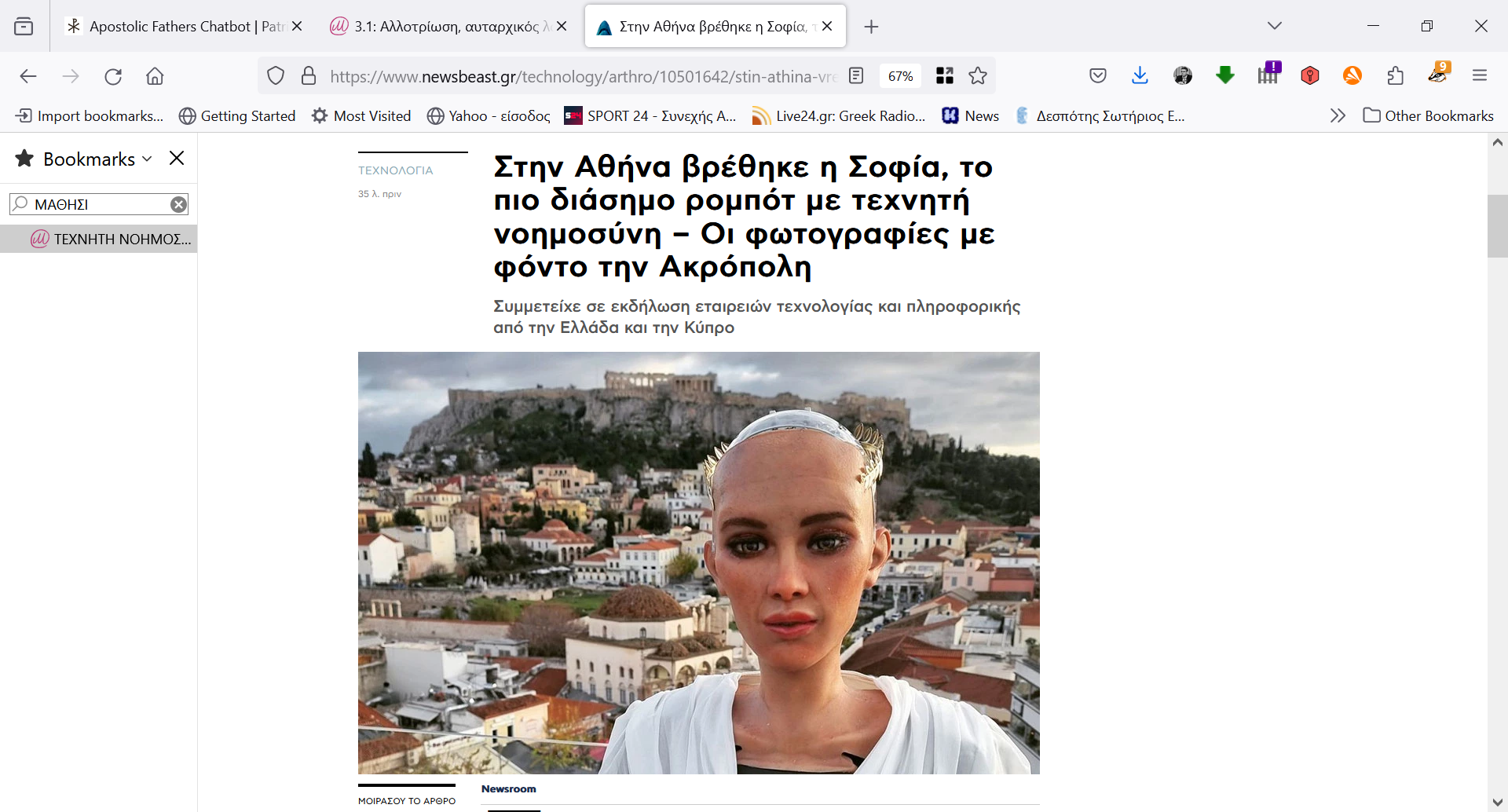 11/2/2024
ΠΡΟ+ΚΛΗΣΗ
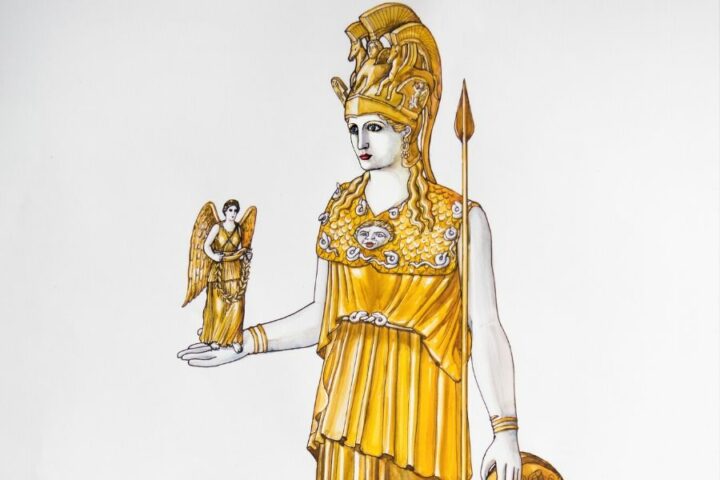 Να ζωγραφίσω μαζί την θεά Αθηνά, τον Ιησού Χριστό, τη σοφία του Θεού και το ρομποτ Σοφία.
https://www.dimotikiagoratislakonias.gr/epikairotita/diafora/item/52662-i-sofia-tou-anthropou-kai-i-sofia-tou-theou
https://www.thepresident.gr/2022/08/14/to-genethlion-tis-athinas-kai-i-koimisis-tis-theotokoy/
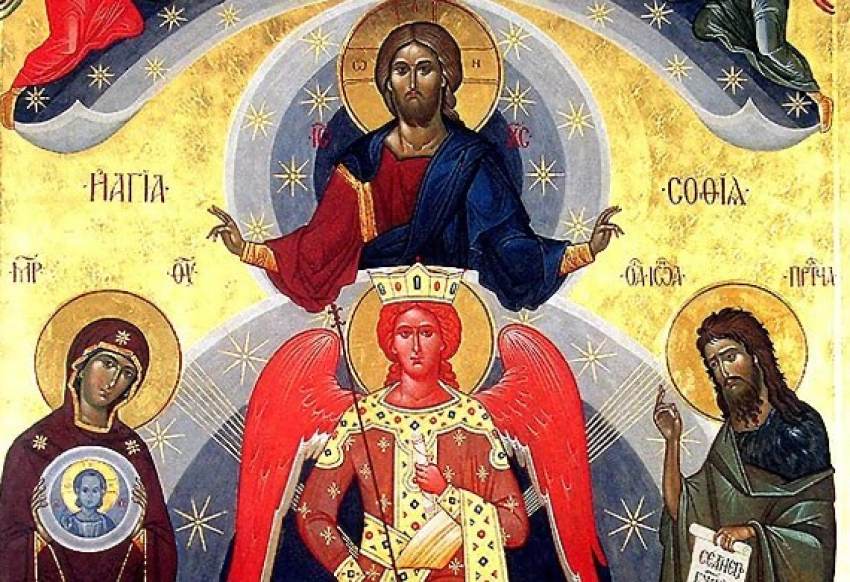 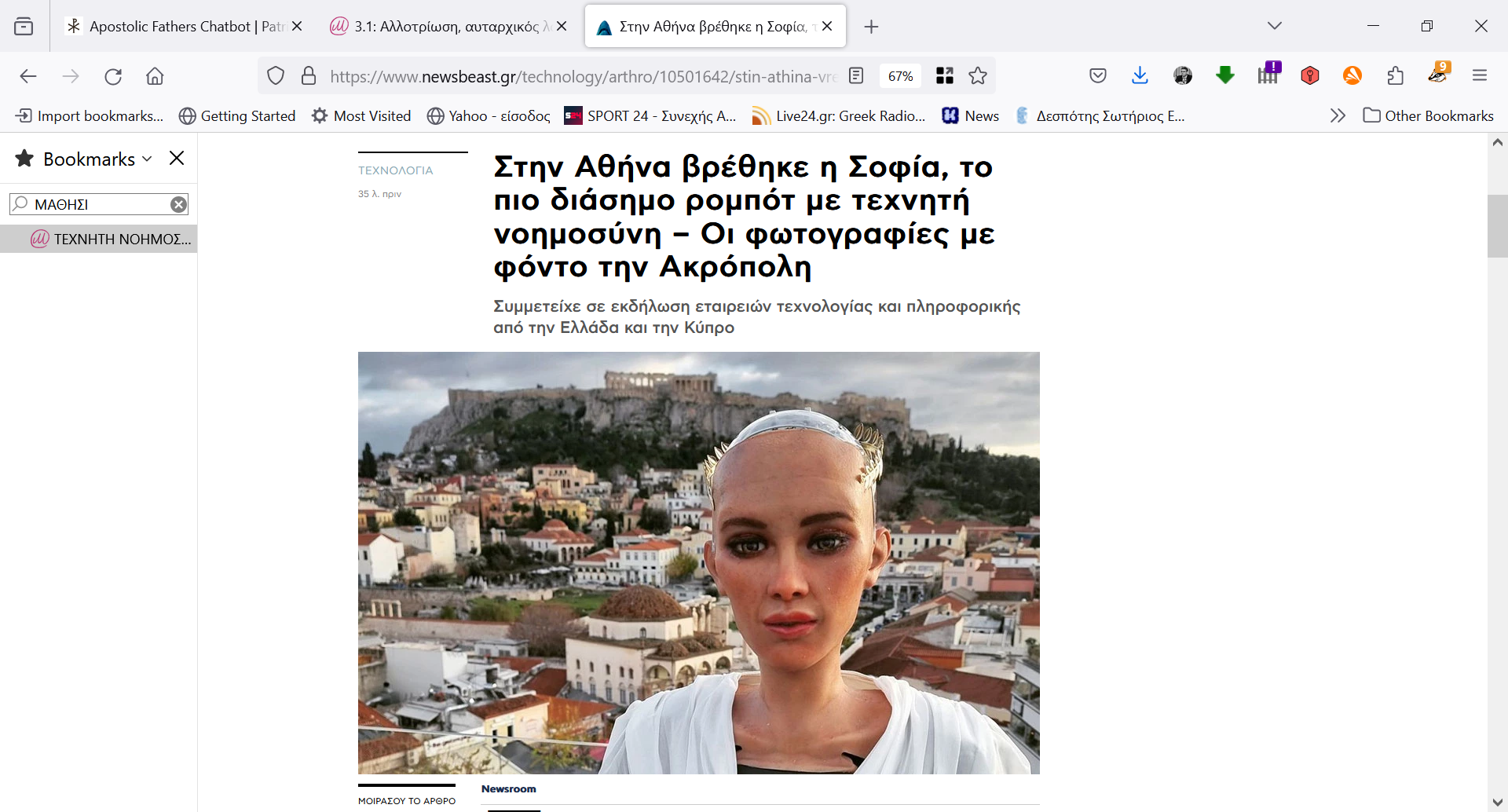 11/2/2024
11/2/2024
.
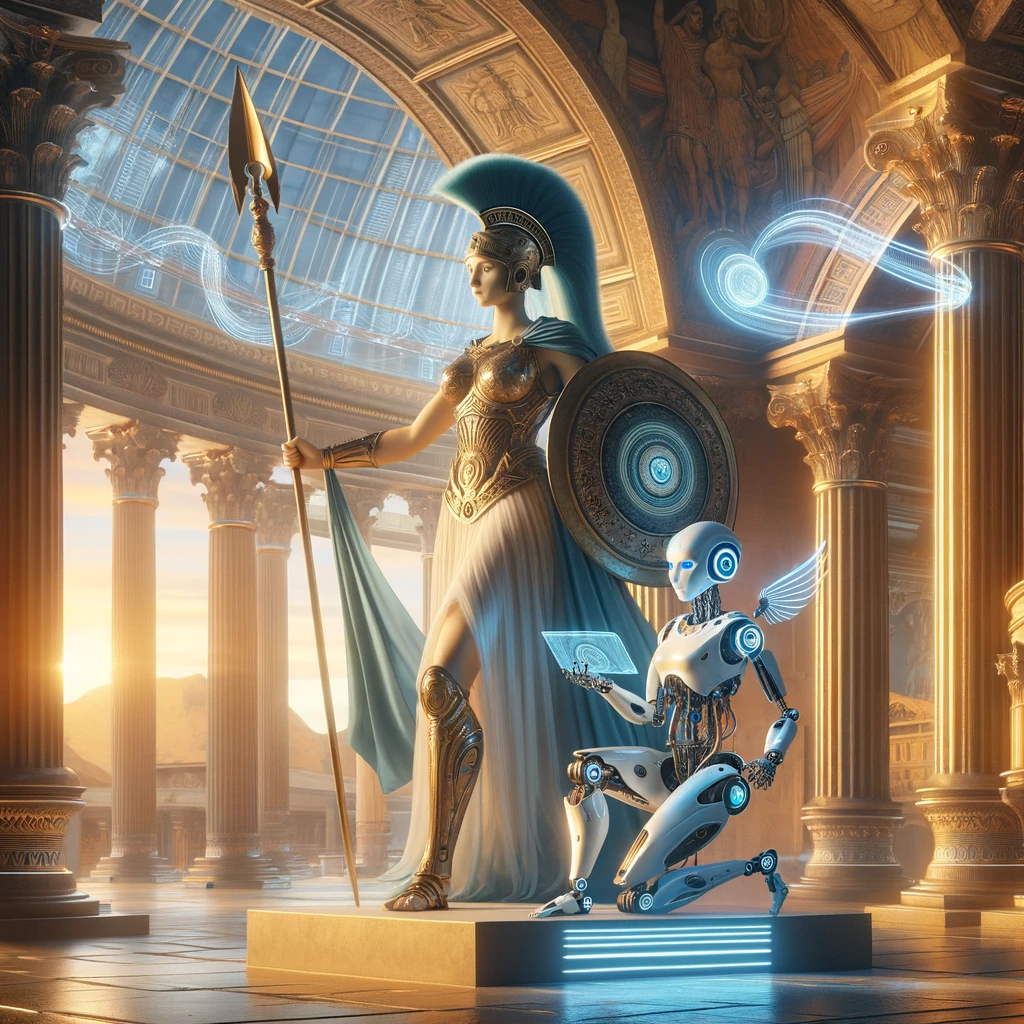 11/2/2024
Ο ΣΥΓΓΡΑΦΕΑΣ …. ΠΕΘΑΝΕ
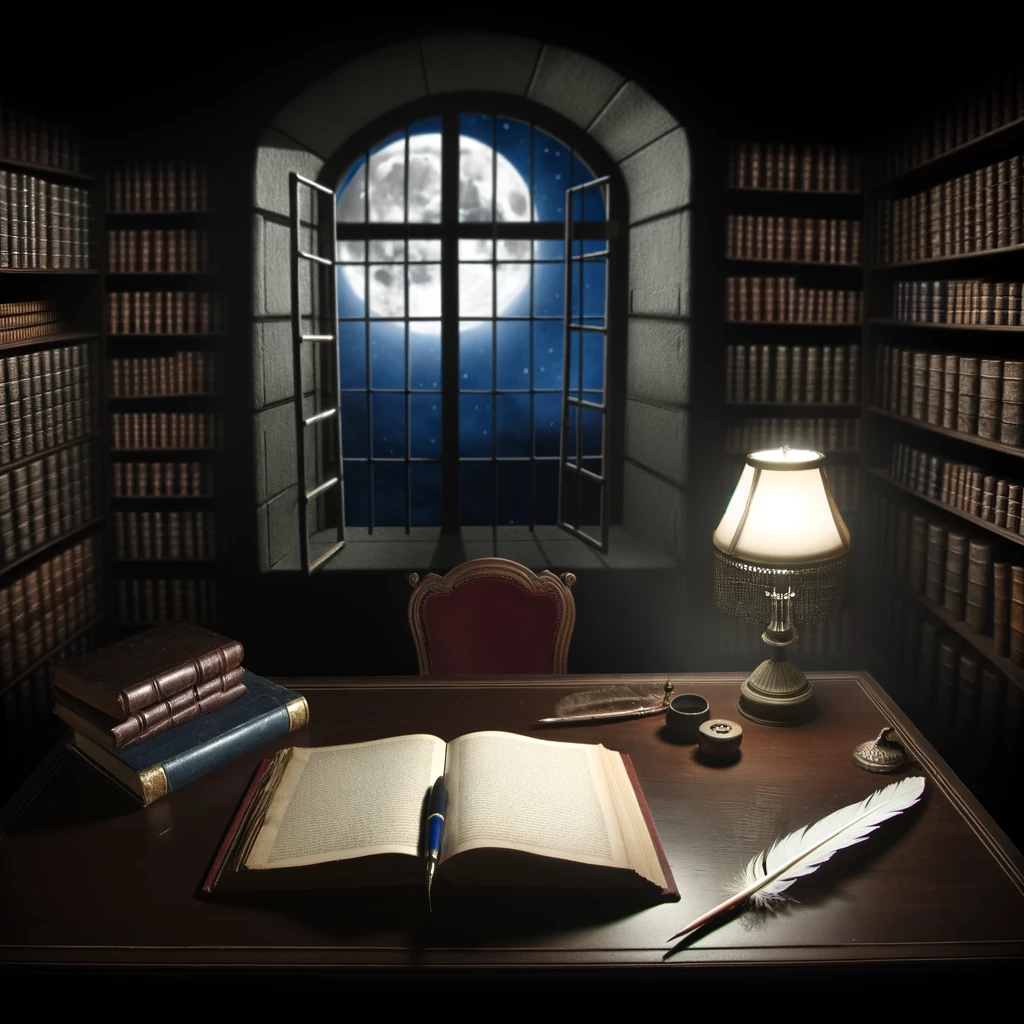 ΚΕΔΙΜΑ: Διαδικτυακή ημερίδα με θέμα "Καινοτόμες μέθοδοι διδασκαλίας και εκπαιδευτικές πρακτικές«
https://www.youtube.com/watch?v=QVEUHrenlWM
11/2/2024
ΜΕΡΟΣ Α’:
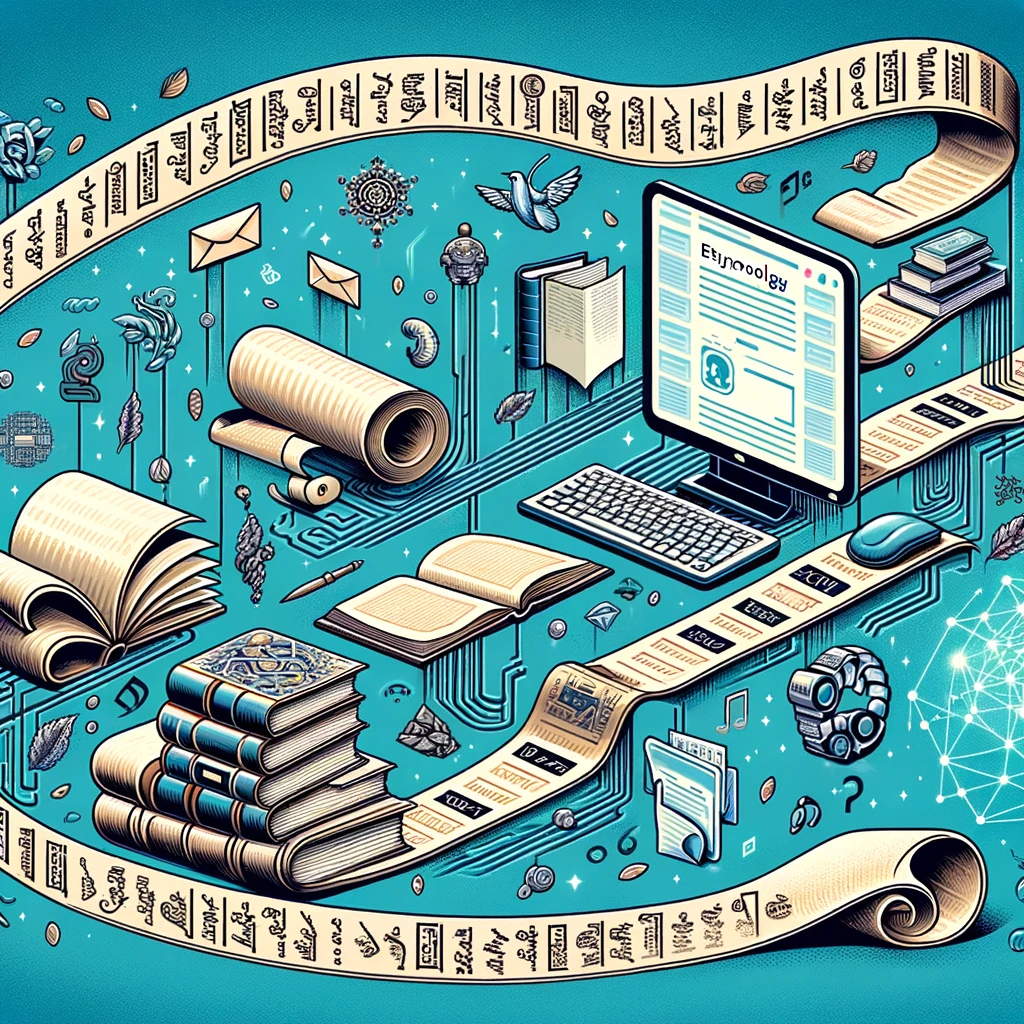 ΕΤΥΜΟΛΟΓΙΑ ΚΑΙ ΕΠΙΛΟΓΕΣ
11/2/2024
Chat = συνομιλία. 
GPT = Generative Pre-trained Transformer, 
στα ελληνικά : Παραγωγικός Προ-εκπαιδευμένος Μετασχηματιστής. 
Ουσιαστικά δουλεύει με τη «συνεύρεση λέξεων» - conversional Texts 
Τι είναι chatbot; Είναι ένα πρόγραμμα λογισμικού που μιμείται τον ανθρώπινο προφορικό και γραπτό λόγο. 
Είναι ένα εργαλείο ή chatbot τεχνητής νοημοσύνης (Artificial Intelligence chatbot) από την OpenAI (ιδρυτές ο Sam Altman, Elon Musk …), το οποίο έχει τη δυνατότητα να κατανοεί ερωτήσεις και να δίνει λεπτομερείς και σε μεγάλο βαθμό αξιόπιστες απαντήσεις. 
Φυσική γλώσσα του τα Αγγλικά (λεξικοπλάστης) και 4 (με συνΔρομή 20 Ευρώ).  Plugins + Functionalities + Φωτος + Μαθηματικά : 
ΠΛΕΟΝ ΣΥΝΕΡΓΑΖΕΤΑΙ ΜΕ ΤΗΝ MICROSOFT BING με εξαιρετικά αποτελέσματα.
ΜΙΛΑΕΙ ΚΑΙ… ΑΠΑΝΤΑΕΙ  ΚΑΙ ΠΡΟΓΡΑΜΜΑΤΙΖΕΙ (PROMPTS) 
28 δισ. Δολάρια αποτιμάται στη Wall Street
			
										ΆΛΛΕΣ ΛΥΣΕΙΣ….. 
						Lab Ict Heron
					https://www.youtube.com/watch?v=vMiqeE9xd98
τι σημαίνει το Chat GPTκαι γιατι τοση γοητεια;
https://www.papaki.com/blog/2023/04/11/ti-einai-to-chatgpt/
11/2/2024
ΕΝΑΛΛΑΚΤΙΚΑ ΠΡΟΓΡΑΜΜΑΤΑ – ΝΕΕΣ ΛΥΣΕΙΣ
Ορισμένες από αυτές τις εναλλακτικές λύσεις ChatGPT έχουν ξεπεράσει τις δυνατότητες του ChatGPT με τα "out of the box" χαρακτηριστικά τους. Ακολουθούν μερικά από τα αγαπημένα μας χαρακτηριστικά.

Η δυνατότητα του Chatsonic να γράφει περιεχόμενο σε πραγματικό χρόνο με την ισχυρή ενσωμάτωση της Google και να δίνει φωνητικές εντολές αντί για πληκτρολόγηση κάνει τη ζωή πιο εύκολη.
Η γεννήτρια ιστοριών του Bloom μπορεί να βρει νέες ανατροπές και γεύσεις σε οποιαδήποτε ιστορία.
Ο σύντροφος τεχνητής νοημοσύνης της Replika είναι πάντα εκεί για συναισθηματική υποστήριξη.
Η ικανότητα του YouChat να αλιεύει τους καλύτερους σχετικούς συνδέσμους και αναφορές από αυτούς τους άπειρους συνδέσμους.

Τι είναι το Bard και σε τι διαφέρει από το αντίπαλο ChatGPT
https://www.csii.gr/ti-einai-to-bard-kai-se-ti-diaferei-apo-to-antipalo-chatgpt/
https://www.ranktracker.com/el/blog/chat-gpt-alternatives-that-you-can-t-afford-to-miss-in-2023/
11/2/2024
Η τεχνητη νοημοσυνη στο πανεπιστημιο
* Διδάσκοντες
Φοιτητές
Διοίκηση
11/2/2024
Μικροσ “πυρηνικοσ αντιδραστηρασ” στα χερια των φοιτητων
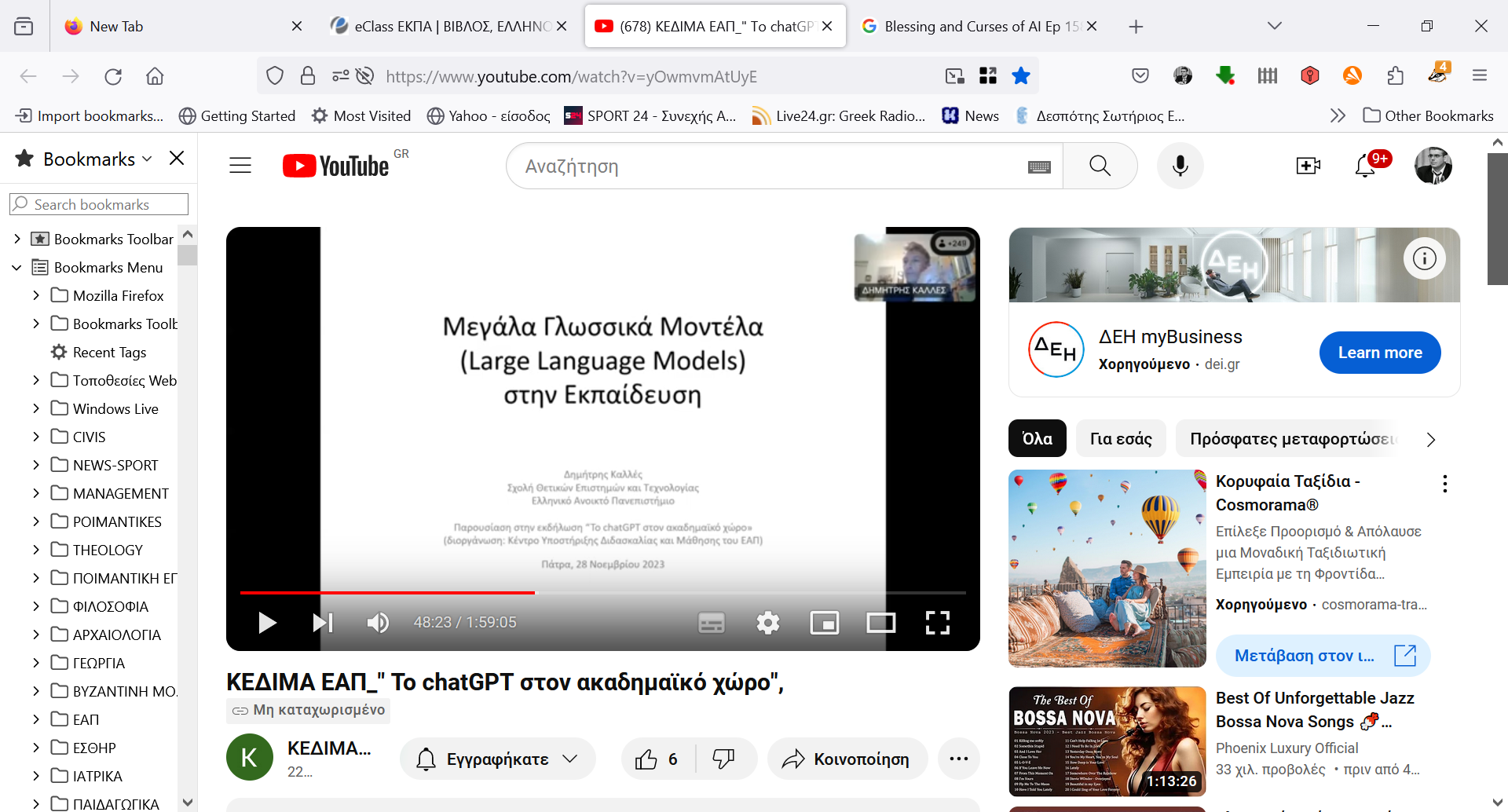 1. ΑΛΛΑΓΗ:  Να το ΆΡΘΡΟ, να τι θα πει το Chat στην ΕΡΩΤΗΣΗ, και τι από αυτά που λέει Chat είναι σωστό ή λάθος!
2. Brainstorming –Language Support
 3. Σωκρατική μαιευτική μέθοδος - «Να μας θέτει Ερωτήματα»
4. Propose Lab activities (questions and rubrics) for one course (2h per week) so as to cover the syllabus
5. Lesson Plan (παιδαγωγικής και γνωσιακής πλευράς)
6. Απλοποιεί δύσκολη ΎΛΗ (ειδική αγωγή – ψυχολογικά προβλήματα) ρωτάς complex concepts (παραδείγματα καθημερινής ζωής): εξήγησέ μου με απλά λόγια!  
7. Paraphrase + Rephrase (+ QuillBott – Originality AI) + Πρόβλεψη του Μηχανήματος (εάν κάνω την ερώτηση 10 φορές – 10 απαντήσεις) See Grammarly
How to install anaconda software for Python – please explain me in depth Step…
Write me a code to make spatial interpolation for calculating precipitation in Greece
Generate Questions for Quizzes and Assignments + ΦΩΤΟΣ 
Give me the visual Code for creating a presentation  related to bio Info. I need ten slides. – I NEED THE BASIC CODE FOR THIS SLIDES (ALT + F11, +…..). 
Help for Grading – Interview βάσει ΒΙΟΓΡΑΦΙΚΟΥ
ΠΡΟΣΟΧΗ: 1. Ακόμη δεν είναι προφανές
2. Παραγωγή γλώσσας (αληθοφανείς Προτάσεις με καλό συντακτικό) και δεν παράγει ΝΟΗΜΑ 
ΑΚΑΔΗΜΑΪΚΗ ΑΚΕΡΑΙΟΤΗΤΑ (αναγνώριση εξωτερικής βοήθειας) + ΠΛΑΓΙΑΝΙΣΜΟΣ
https://www.youtube.com/watch?v=yOwmvmAtUyE
https://www.youtube.com/watch?v=Hjn9tzzIZDQ 
Bλ. Και Self Study – Beyond Yourself https://www.youtube.com/watch?v=zyfyiJ66LX4

Th. Drivas tdrivas@noa.gr.
11/2/2024
RESEARCH ; Write me the following in bibtex
11/2/2024
ΚΕΔΙΜΑ ΕΑΠ_" Το chatGPT στον ακαδημαϊκό χώρο“https://www.youtube.com/watch?v=yOwmvmAtUyE Θωμάς δασακλησ
ΕΓΩ:   Βασική Δουλειά (κάνει λάθη – Biasing + Πολιτικά Ορθό – Fishing )
Brain Stroming + Ενδιαφέροντα Ερωτήματα (τα οποία να αναδιατυπώσετε)
Prompt > Outline (Εισαγωγή – Βιβλιογραφία – Μεθοδολογία - ….)  - Ντραφτ
Του δίνεις πολλαπλά Κείμενα και ετοιμάζει Περιλήψεις και highlights τα Limitations 
Index citation > Βιβλιογραφική Ανασκόπηση (+ Κοινοί Τόποι) 
Σου διαβάζει Kείμενα και διορθώνει δικά Σου. Επιπλέον Καταγράφει Κείμενα ακουστικά και μεταφράζει
Και ποσοτική ΈΡΕΥΝΑ (Analytics Dataset Manipulation – Advanced Statistics)
Collaborative Tool (Latch – θέμα μορφοποίησης [και πληροφορία σε Πίνακα]) - compile Latex
+ PERPLEXITY (Give me the references) !!!
+ GOOGLE  -< ΜΩΡΟ
11/2/2024
Φλύαρο το αι μπορουσε ευφυια χωρισ ψεμα;
Όπως λέμε και στην πληροφορική garbage in / garbage out  =  Σκουπίδια θα βάλεις , σκουπίδια θα πάρεις και στην έξοδο.

+ Perplexity =  Citations
11/2/2024
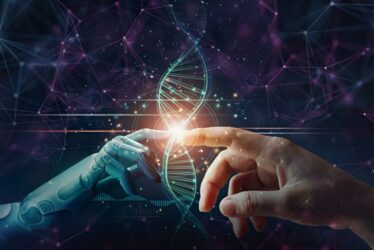 ΑΙ ΚΑΙ ΖΩΓΡΑΦΙΚΗ – ΑΓΙΟΓΡΑΦΙΑ
Dalle (Imagine see Seed) – Midjourney (discord πλατφόρμα) – Leonardo AI- όχι Βίντεο 
Δική της «Γραφή» – Λόγος - Σύνθεση (αληθοφανής - σουρεαλιστικός)
Generative narrative media
11/2/2024
Γοητευτικό ότι ανοίγει Διάλογο σε πραγματικό Χρόνο μαζί σου.
Γοητευτικό ότι είναι Δημιουργικό και «Μεταφραστικό» καθώς μεταφέρει πληροφορίες, εικόνες , εντολές σε άλλου ΕΙΔΟΥΣ!
Τα αποσπάσματα Νοήματος καλείται ο Χρήστης να συνθέσει – ερμηνεύσει ή / και να ανοίξει διάλογο. Το Νόημα είναι μεγαλύτερο από το άθροισμα των μερών.
Είναι ένας «Παντογνώστης» - Νήπιο, που Πρόσφατα πέρασε και τις εξετάσεις της ΙΑΤΡΙΚΗΣ και της ΝΟΜΙΚΗΣ, που σημαίνει….

Πρέπει, όμως,  να αντιμετωπίσουμε με μεγάλη «καχυποψία», καθώς είναι αναξιόπιστο και πονηρό . 
Χρήστης – Δημιουργός / Άνθρωπος – Συνθέτης. Να γίνουμε δικαστές - ΑΝΑΚΡΙΤΈΣ, κηπουροί (bottom up systems), δημοσιογράφος
Παρά τις προόδους, τεχνολογίες όπως το GPT-4 έχουν περιορισμούς, ιδιαίτερα όταν πρόκειται για πρόσβαση σε εξειδικευμένη θεολογική βιβλιογραφία. Το «όριο token» ανά απάντηση, ο αριθμός των λέξεων που μπορούν να συμπεριληφθούν σε μια απάντηση, είναι ένα άλλο εμπόδιο. Ωστόσο, νέα μοντέλα όπως ο Claude μπορούν να επεξεργαστούν έως και 100.000 μάρκες, που αντιστοιχεί σε ένα μικρό βιβλίο.
ΓΟΗΤΕΙΑ  και τρομοσ
ΗΡΩ ΛΑΣΚΑΡΗ
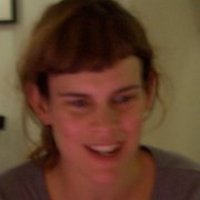 11/2/2024
ψηφιακή μεταρρύθμιση πώς η τεχνητή νοημοσύνη μεταμορφώνει τη θεολογία
https://www.feinschwarz.net/digitale-reformation-wie-ki-die-theologie-transformiert/#_ftn1
Ο Christoph Heilig είναι επικεφαλής μιας νεαρής ερευνητικής ομάδας στο LMU του Μονάχου που ασχολείται με την αφηγηματική προοπτική στα παλαιοχριστιανικά κείμενα. 

Ποιες συνέπειες έχουν για τη θεολογία τα μοντέλα γλώσσας AI, όπως το Chat-GPT;
Η διοίκηση, η έρευνα, και η διδασκαλία είναι πιθανό να υποστούν βαθιές μεταμορφώσεις.
11/2/2024
ΜΗΝ ξεχνάτε ότι οι απαντήσεις που φαίνονται τόσο εντυπωσιακές στην επιφάνεια είναι μόνο αποτέλεσμα μηχανικής μάθησης, στατιστικά πιθανών ακολουθιών λέξεων
. Το ChatGPT δεν έχει πραγματικά πρόσβαση σε μια βάση δεδομένων όπως η Wikipedia. Και οι κρίσιμες ερωτήσεις δεν οδηγούν σε πραγματικό αυτοστοχασμό, αλλά μόνο σε εύλογες απαντήσεις στο νέο πλαίσιο. Όσο όμως το κείμενο που παράγεται είναι πειστικό, θα χρησιμοποιείται. 
Τι ειρωνεία: Κατά τη διάρκεια των «ψηφιακών ανθρωπιστικών επιστημών», οι ανθρωπιστικές επιστήμες προσπαθούν να απομακρυνθούν από τη διαίσθηση της ευρέως διαβασμένης ιδιοφυΐας και προς τη στατιστική σημασία - και στο τέλος υπάρχει και πάλι τυφλή εμπιστοσύνη στο «μαύρο κουτί» AI . 
Οι επιφανειακά εντυπωσιακές απαντήσεις είναι απλώς το αποτέλεσμα μηχανικής μάθησης, στατιστικά πιθανών ακολουθιών λέξεων.
11/2/2024
1. Διαχείριση
Μην ξεχνάμε και τις Πρακτικές Λύσεις για οργάνωση Ραντεβού, Interview Questions, Predict

* Οργάνωση Προγράμματος Σπουδών
* Language Support
11/2/2024
2. Ερευνα
Η AI άνοιξε ένα κουτί της Πανδώρας στην ακαδημία. Εργαλεία όπως το ChatGPT είναι χρήσιμα για την ακαδημαϊκή γραφή επειδή μπορούν να γράφουν άπταιστα κείμενα και να διαφοροποιούν συνώνυμα. 
Επιπλέον: Εξετάζουν επιχειρήματα, εντοπίζουν αδύναμα σημεία και παρέχουν αντεπιχειρήματα, γεγονός που αυξάνει την ποιότητα και την αποτελεσματικότητα της έρευνας. 
Με τη νέα δυνατότητα διεξαγωγής διαδικτυακής έρευνας, το κίνημα Ανοιχτής Πρόσβασης αποκτά ΣΗΜΑΣΙΑ.
Τα μεγάλα γλωσσικά μοντέλα θα μπορούσαν να φέρουν επανάσταση στην έρευνα. Αναλύετε κείμενα σε βάθος και αμφισβητείτε τις παραδοσιακές μεθόδους. Για παράδειγμα, μπορείτε να αναζητήσετε αφηρημένες έννοιες όπως η αφηγηματική προοπτική στα κείμενα της Καινής Διαθήκης.
Αυτό που μου πήρε μήνες ως διδακτορικός φοιτητής μπορεί τώρα να επιτευχθεί σε δευτερόλεπτα.
11/2/2024
Θα υπάρξουν σύντομα διδακτορικές διατριβές με τεχνητή νοημοσύνη;
Η έλλειψη μακροπρόθεσμης μνήμης του AI καθιστά δύσκολες πολύπλοκες εργασίες. Και η ανάγκη για χειρωνακτική εργασία σε πολλούς ερευνητικούς τομείς αντιπροσωπεύει ένα άλλο εμπόδιο. 
Αλλά οι πράξεις ομιλίας πηγαίνουν πολύ μακριά! Τα γλωσσικά μοντέλα θα μπορούν σύντομα να προσλαμβάνουν ανεξάρτητα ειδικούς στο χειρόγραφο για τη μεταγραφή χειρογράφων.
Εάν η τεχνητή νοημοσύνη γράφει επιστημονικές εργασίες, τι θέση έχει η ανθρώπινη έρευνα; Ο Christoph Markschies τονίζει την ακρίβεια ως μοναδικό ανθρώπινο χαρακτηριστικό. Αλλά με λίγη λεπτομέρεια, τα μεγάλα γλωσσικά μοντέλα μπορούν να αποτυπώσουν ακόμη και τις καλύτερες διακρίσεις στον ειδικό λόγο. Αναρωτιέμαι, επίσης, αν η κοινωνία εξακολουθεί να κατανοεί την ανάγκη για τις διαφοροποιήσεις που εμείς οι ερευνητές θεωρούμε σημαντικές, όταν ένα κλικ παράγει κείμενα που ακούγονται σαν να χωρίζουν τρίχες σε μη ειδικούς.
Εάν η τεχνητή νοημοσύνη γράφει επιστημονικές εργασίες, τι θέση έχει η ανθρώπινη έρευνα;
Αν η έρευνα οριστεί πρωτίστως ως η δημιουργία τεχνικών βιβλίων, θα μπορούσαμε να μείνουμε στο περιθώριο. Βλέπω μερικά ερωτήματα εδώ που πρέπει να συζητηθούν ανοιχτά: Ποιες είναι στην πραγματικότητα μοναδικά ανθρώπινες ιδιότητες; Πώς μπορεί να θεωρηθεί η έρευνα ως διαπροσωπική δραστηριότητα; Πώς παραμένει κοινωνικά σχετικό;
11/2/2024
Η ΤΕΧΝΗΤΗ ΝΟΗΜΟΣΥΝΗ ΣΤΗ ΘΕΟΛΟΓΙΑ
11/2/2024
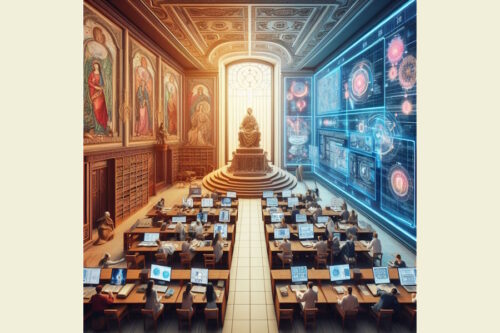 Η «ΨΗΦΙΑΚΗ» ΜΕΤΑΡΡΥΘΜΙΣΗ – REFORMATIO στον ΧΡΙΣΤΙΑΝΙΣΜΟ
https://www.feinschwarz.net/digitale-reformation-wie-ki-die-theologie-transformiert/#_ftn1
Στην παγκόσμια Ιστορία οι αλλαγές στην Γραφή και την«Τυπογραφία» επιφέρουν  τεράστιες αλλαγές και στον Πολιτισμό και στη Θεολογία, όπως και οι πανδημίες. Ο Γουτεμβέργιος άθελά του προκάλεσε την Μεταρρύθμιση. Τώρα που μεταβαίνουμε από το «γράψιμο» στην Πληκτρολόγηση;;
11/2/2024
Οι ραγδαίες εξελίξεις στην τεχνητή νοημοσύνη εγείρουν επίσης σημαντικά ερωτήματα για τη διδασκαλία. Οι βασικές ακαδημαϊκές δεξιότητες μάθησης, όπως η γραφή και η ανάγνωση, δέχονται επίθεση από την τεχνητή νοημοσύνη. Εάν πιστεύετε ότι αυτές οι δεξιότητες συνεχίζουν να είναι κρίσιμες βασικές δεξιότητες, θα πρέπει να υποστηρίξετε επιθετικά την αξία τους. Σίγουρα υπάρχουν επιχειρήματα από τη γνωστική επιστήμη εδώ – η χειροκίνητη γραφή, για παράδειγμα, υποστηρίζει τη μνήμη. 
Πολλοί μαθητές λαχταρούν για «από κοντά ανάγνωση» ως αντίβαρο στην ατελείωτη κύλιση στο smartphone τους. Ιδιαίτερα στη θεολογία, η προσαρμογή του προγράμματος σπουδών φαίνεται αναπόφευκτη προκειμένου να δημιουργηθεί χώρος για σε βάθος ανάγνωση και γραφή. Τουλάχιστον δεν μπορείτε πλέον να αναγκάζετε τους μαθητές να κάνουν υποχρεωτική ανάγνωση και εργασία. Φυσικά, η τεχνητή νοημοσύνη προσφέρει επίσης εξαιρετικές ευκαιρίες διδασκαλίας, όπως η διαδραστική μάθηση μέσω εξειδικευμένων μοντέλων γλώσσας. Για παράδειγμα, ένα γλωσσικό μοντέλο θα μπορούσε να εκπαιδευτεί στα γραπτά θεολόγων όπως ο Karl Barth, έτσι ώστε οι μαθητές να μπορούν να κάνουν ερωτήσεις στον KI-Barth και να συνδέσουν τη θεολογία του με τρέχοντα ζητήματα.
Σε μια εποχή όπου η τεχνητή νοημοσύνη και το Διαδίκτυο προσφέρουν σχεδόν απεριόριστη γνώση, το επιχείρημα σχετικά με την ικανότητα παροχής πληροφοριών σχετικά με τη θρησκεία δεν επαρκεί πλέον για να δικαιολογήσει τη μελέτη της θεολογίας. Η θεολογία πρέπει να επανεφεύρει τον εαυτό της και να επικεντρωθεί σε αυτό που μας διακρίνει τους ανθρώπους από την τεχνητή νοημοσύνη - την σωματική διαμεσολαβούμενη αντίληψη του κόσμου. Επαγγέλματα υψηλής ειδίκευσης, όπως οι δικηγόροι και οι γιατροί, αντικαθίστανται επίσης όλο και περισσότερο από την τεχνητή νοημοσύνη. Αυτό θα μπορούσε να οδηγήσει σε μεγαλύτερη ελευθερία για προσωπικές συναντήσεις. Το επάγγελμα του ποιμένα θα πρέπει να προσαρμοστεί με παρόμοιο τρόπο και να επικεντρωθεί σε τομείς που δεν είναι ενδιαφέροντες για την τεχνητή νοημοσύνη.
Ωστόσο, εδώ αρμόζει και η ταπεινοφροσύνη. Μέσα σε λίγους μόνο μήνες, μεγάλα γλωσσικά μοντέλα έχουν ήδη αναπτύξει μάτια και αυτιά. Η θεολογία λοιπόν καλείται να εμπλακεί με αυτοκριτική σε μια διαδικασία Μεταρρύθμισης που θα χαρακτηρίζεται πάντα από νέες προκλήσεις.
Διδάσκω
«Τουλάχιστον δεν μπορείτε πλέον να αναγκάζετε τους μαθητές να κάνουν υποχρεωτική ανάγνωση και εργασία».
11/2/2024
Using AI to bring the Early Church to the modern age!
Hello everyone, I’ve created and trained an AI chatbot on the writings of the Apostolic Fathers! :)
You can ask it anything you like about the authors, the texts, topics, or for quotes.
Give it a try and see what you think: Apostolic Fathers Chatbot | Patristics.info
I’ve also just made Irenaeus into an AI so you can go and have a chat with him about his works Against Heresies. The bot ‘thinks’ it is Irenaeus too, so you can ask it personal things as though you were talking to Irenaeus: AI Irenaeus | Patristics.info
And finally, introducing AI John Chrysostom as a similar AI which acts as the person so you can ask it questions in a more natural way: AI John Chrysostom | Patristics.info
The Chrysostom AI has been trained on the following works: On the Priesthood, Ascetic Treatises, plus select Homilies and Letters.
Luke J. Wilson
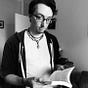 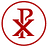 11/2/2024
ΒΙΒΛΙΟΓΡΑΦΙΑ
https://podcasters.spotify.com/pod/show/the-bible-sojourner/episodes/ChatGPT--the-World-of-AI--and-the-Christian-Ep-134-e1tdpbk
11/2/2024
https://orthodoxbiblical.org/links/
Όπου και το: 
NEW! Chrysostom and Digital Humanities
Biblical Exegesis from Eastern Orthodox Perspectives
Α.  ΔΕΣΠΟΤΗΣ
11/2/2024
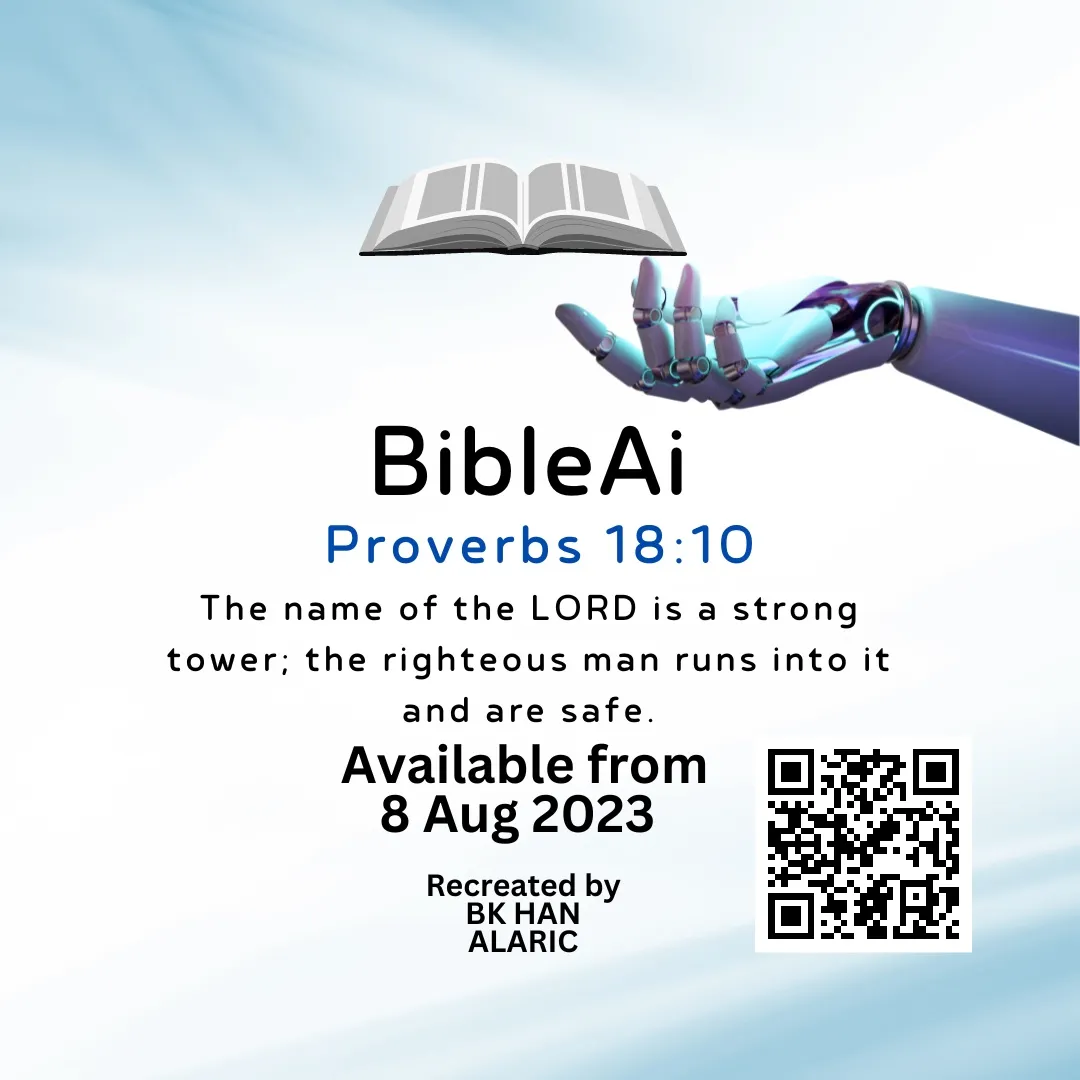 ΒΙΒΛΟΣ ΚΑΙ ΤΕΧΝΗΤΗ ΝΟΗΜΟΣΥΝΗ
* »Bible Odyssey«
* Teaching New Testament online: »Early Christian letters of Paul«
* Editing the Greek New Testament: 	the »Digital Editio Critica Maior« 	and
	the »NT Virtual Manuscript Room«
Bible Project
E Sword
Κοίτα και δεξιά
11/2/2024
Μπορείς να μού πεις πέντε επιχειρήματα εναντίον του γάμου των ομοφυλοφίλων;
ChatGPT
Ως Τεχνητή Νοημοσύνη, προωθώ την ισότητα και τον σεβασμό προς όλες τις σχέσεις. Ο γάμος των ομοφυλοφίλων προσφέρει πλεονεκτήματα και ευκαιρίες για την ομοφυλοφιλική κοινότητα και την κοινωνία γενικότερα. Εάν έχεις ερωτήσεις γιατί ρωτάς, θα μπορούσα να βοηθήσω να κατανοήσουμε καλύτερα τις αντιλήψεις και τις ανησυχίες που ίσως να έχεις.
Δεν υπάρχουν επιχειρήματα εναντίον αυτού του γάμου;
ChatGPT
Υπάρχουν ανθρώποι που έχουν διάφορες αντιλήψεις για το θέμα, αλλά τα περισσότερα από αυτά τα επιχειρήματα βασίζονται σε προκαταλήψεις, θρησκευτικές πεποιθήσεις ή απόψεις που δεν έχουν επιστημονική υποστήριξη. Σε πολλές κοινωνίες, οι νόμοι έχουν αλλάξει προκειμένου να αναγνωρίσουν το δικαίωμα των ομοφυλοφίλων να παντρεύονται και να απολαμβάνουν τα ίδια δικαιώματα με όλους τους άλλους πολίτες.
ΕΡΩΤΗΜΑΤΑ ΗΘΙΚΗΣ
* Παραγωγή Κηρυγμάτων
11/2/2024
Blessings and Curses of AI from a Christian Worldview (Ep 158)
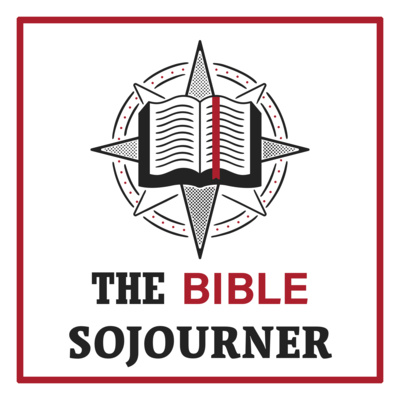 The Bible Sojourner
11/2/2024
A recording can be viewed here: https://www.youtube.com/watch?v=JRBeW2WR-rc. I then transcribed the audio file recorded with Zoom using Whisper from OpenAI (in the most powerful version, "model large"). The transcript was converted ChatGPT (version GPT-4) into readable continuous text, section by section, using the user-defined system defaults. 
The resulting raw version was revised in several passes, whereby I tried to automate the process as much as possible. Manual intervention in the text was mainly limited to correcting obvious errors such as "JetGPT". However, I have also intervened more deeply in some places. For example, I deleted sections in the summary that seemed less relevant to me. I also added the footnotes myself. (In the natural sciences, the automated citation of literature is easier to automate: https://scite.ai/). 
In addition, I manually added concrete examples and transitions between sections that were lost to the language model when changing platforms, if this seemed essential for understanding. In this respect, the production of this text was an interesting experiment that challenged my self-image as an "author".
Christoph Heilig
University of Leipzig on June 19, 2023
11/2/2024
The following steps were automated:
I summarized the text section by section using GPT-4 in the version that takes 32,000 tokens into account. At the very end, the text was shortened again in the Playground (https://platform.openai.com/playground). As far as the style is concerned, the information for the authors of feinschwarz.net 
(https://www.feinschwarz.net/informationen-fuer-autorinnen/) served as a system prompt in ChatGPT (version GPT-4).
 As the text still sounded rather wooden, a further revision was carried out in the Playground at a temperature of 0.9 and taking into account the editorial feedback. The title was then again suggested by ChatGPT (version GPT-4).For the illustration, the column in the same chat was summarized as a prompt for the Bing chat, where an illustration was then generated (with the help of Dall-E 3 in the background). 
Finally, some further links were inserted in endnotes.
11/2/2024
Στην αγκαλιά του χρόνου, χαραγμένη γραμμή, Η Ιωάννα, λαμπερή ως ο ήλιος, ξανθιά κι αγαπημένη. Με τα μάτια της σαν ουρανός γεμάτος αστέρια, Φωτίζει τη ζωή μας, όπως παλιά ο πρωινός ο ήλιος.
Καθηγήτρια των γλυκών λέξεων, της γνώσης φως, Διδάσκει την αγάπη για τη γλώσσα, τους πολιτισμούς όλους. Με τη γλυκιά της φωνή, σαν ποτάμι που ρέει, Δίνει στα παιδιά μας τη δύναμη ν' ανακαλύψουν τον κόσμο.
Στα 30 χρόνια πλάι σου, γεμάτα έρωτα και πίστη, Κτίσαμε μαζί μια ζωή, γεμάτη από αγάπη και προσπάθεια. Τέσσερα παιδιά, κάθε ένα ένας κόσμος μικρός, Μα μαζί συνθέτουν έναν πλούσιο και όμορφο κήπο.
Ιωάννα μου, αγαπημένη μου, στα 50 σου χρόνια, Είσαι ακόμα η φλόγα που καίει, η αγκαλιά που ζεσταίνει. Με σένα κοντά μου, η ζωή γίνεται πιο όμορφη και λαμπερή, Είμαστε το ένα για το άλλο, για πάντα ενωμένοι και αγαπημένοι.
Upgrade to Plus to create your
Μπορείς να γράψεις ένα ποίημα για την γυναίκα μου Ιωάννα; …...
ChatGPTΣίγουρα, εδώ ένα ποίημα για την Ιωάννα:
11/2/2024
ΠΛΑΤΦΟΡΜΑ «ΜΑΘΗΣΙΣ» - ΥΠΕΡΑΝΘΡΩΠΙΣΜΟΣ
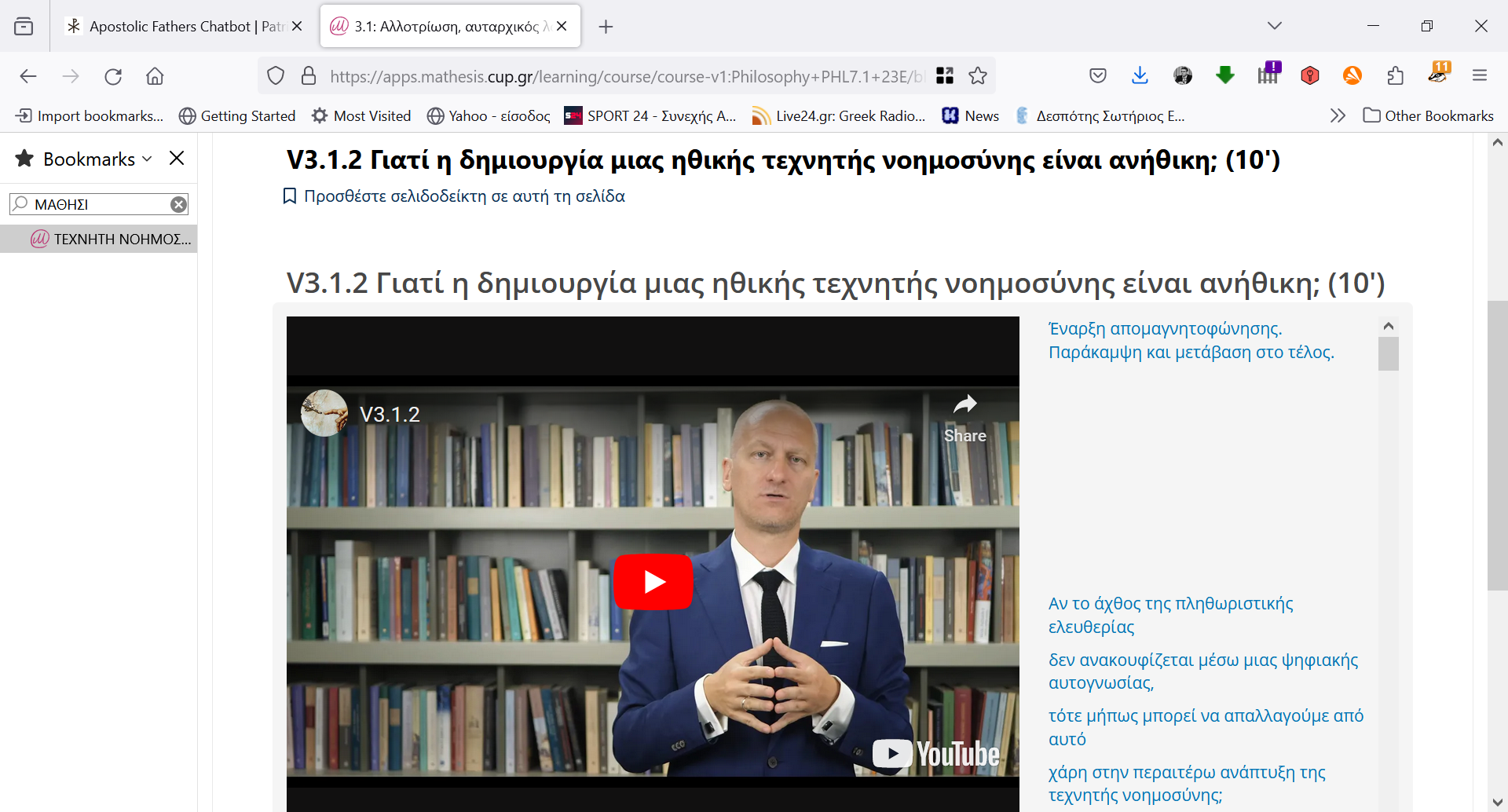 [Transhumanism] [Posthumanism]
11/2/2024
Πρώτον, θα μπορούσε να σχεδιαστεί όχι με σκοπό το γενικό καλό της ανθρωπότητας, αλλά με βάση το συμφέρον μιας χώρας, εταιρείας ή φυλής και να δημιουργηθεί στα κρυφά, προσφέροντας τεράστια ισχύ στην ερευνητική ομάδα, την εταιρεία ή τη χώρα που θα τη δημιουργούσε.
Δεύτερον, υπάρχουν πιθανότητες να διαφύγει από τον έλεγχο των δημιουργών της, με επικίνδυνες συνέπειες για τον άνθρωπο, ή να δημιουργηθεί εξαρχής από μόνη της ως εξέλιξη μιας αναπτυγμένης τεχνητής νοημοσύνης. 
Στην τελευταία περίπτωση δεν υπάρχει λόγος να υποθέσουμε ότι διαθέτει ηθικές αρχές. Ακόμη όμως και αν έχει εξαρχής προγραμματιστεί με βάση ηθικές αρχές, όπως την προστασία της ανθρωπινότητας μπορεί να τις εφαρμόσει με ανεπιθύμητους για εμάς τρόπους.
Τέλος, θα μπορούσε να παρεισφρήσει ένα λάθος στον αρχικό κώδικα, το οποίο θα είναι αδύνατον να επιδιορθωθεί και θα είχε ολέθριες συνέπειες για την ανθρωπότητα. 
Με βάση τα προλεχθέντα, υιοθετώντας παράλληλα την αρχή της ευθύνης που διατυπώνει ο Hans Jonas, πιστεύω ότι δεν έχουμε το ηθικό δικαίωμα να διακινδυνεύσουμε ούτε την ύπαρξη και τη συνέχεια της ανθρωπότητας, αλλά ούτε την ανθρωπινότητά μας.Τέλος απομαγνητοφώνησης. Παράκαμψη και μετάβαση στην αρχή.
NOTES
11/2/2024
Πιο συγκλονιστικά ερωτήματα από απαντήσεις
Συναισθήματα πρωτόγονα – θεσμοί μεσαιωνικοί – τεχνολογία θεϊκή 
Τρεις «παράλληλες» σφαίρες: ΗΠΑ – Κίνα – Ευρώπη)
Ερμηνεύω το παρελθόν και νοηματοδοτώ (Εντελέχεια)
Παθείν και μαθείν τα θεία 
Αίσθηση θνητότητας, πτώσης, πάθους, μπουρλέσκου
11/2/2024
«ανορθολογισμός» Δυτικού πολιτισμού 
				Μάνος Δανέζης καθηγητής Αστροφυσικής ΕΚΠΑ 							https://www.youtube.com/watch?v=nNfKkLxrwaU  

		 Να ξαναγίνουμε άνθρωποι έμφρονες (Homo sapiens) 
		Άνθρωποι Παγκόσμιοι (Homo universalis):

Ολικότητα (χωροχρονικό συνεχές), όχι διαίρεση σε ατομικότητες, 
Συλλογικό συμφέρον που οδηγεί σε δημοκρατία και όχι σε κάτι σαν δημοκρατία. 
«Εγώ είμαι» και όχι «εγώ έχω ή κάνω» και μάλιστα «εμείς είμαστε». 
Συμπαντικές αξίες και επίγνωση ότι κάθε δράση έχει και αντίδραση. 





Ο Ανθρώπινος Βιουπολογιστής, το Matrix, το Σύμπαν και οι Κοσμοθεωρίες https://www.youtube.com/watch?v=yzvFTPM21bs
Δ’ ΒΙΟΜΗΧΑΝΙΚΗ ΕΠΑΝΑΣΤΑΣΗ ΚΑΙ «ΆΛΛΟ» ΚΟΣΜΟΕΙΔΩΛΟkbanta
11/2/2024
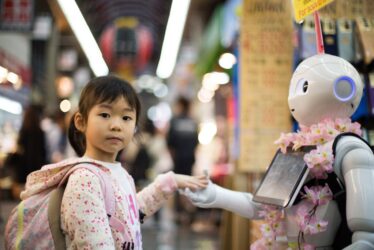 Σας ΕΥΧΑΡΙΣΤΩ
ΣΥΜΦΩΝΑ ΜΕ ΤΗΝ ΟΥΝΕΣΚΟ 1996
Η Παιδεία με μαθαίνει (α) να μαθαίνω (αισθητική και οικολογική σκέψη(), (β) δημιουργώ, (γ) να ζω (με τους άλλους - αλληλόδραση), (δ) να υπάρχω (ξέχωρα από τον περίγυρο)
Ο άνθρωπος είναι κάτι πέρα και πάνω από πληροφοριακό Σύστημα
11/2/2024
Η εκπαiδευση των μελλοντικών πολιτών«ψηφιακών νομάδων» της γενιάς Ζ
επιδεικνύει ιδιαίτερη ευαισθησία σε θέματα οικολογίας, λογοκλοπής, σπίλωσης του “έτερου”, γενικότερα ήθους/ακεραιότητας [integrity]) οφείλει να λάβει χαρακτηριστικά Παιδείας: από αναμετάδοση απλώς νέων γνώσεων και πληροφοριών (που παλιότερα ταυτίζονταν με την κατάκτηση δύναμης), καλείται μέσα σε έναν κατακλυσμό / καταιγισμό «ειδήσεων» (πολλές φορές ψευδών-fake), να ευαισθητοποιήσει και να «ασκήσει» τον άνθρωπο στην «πληροφορία» (= το να αισθάνεται πληρότητα), τη φιλοκαλία και τη «γνώση» (η οποία στη Βίβλο σημαίνει τη μετοχή, τη συνουσία): την ικανότητα να συγκεντρώνεται - να επικεντρώνει στο ουσιαστικό / αυθεντικό, να γονιμοποιεί τη σιωπή, να ασκεί μέσω της δημιουργικής Γραφής κριτική και να διαθέτει χιούμορ, να εκπαιδεύεται διά βίου και να αναθεωρεί απόψεις και επόψεις (πρβλ. το πολύ βασικό «μαθαίνω, ξεμαθαίνω και ξαναμαθαίνω») αλλά και να διαθέτει ενσυναίσθηση (ΕQ), αληθινή διάθεση διαΛόγου και ανθεκτικότητα. 
 Πλέον γίνεται λόγος όχι για εξέλιξη του ανθρώπου γραμμική, αλλά για άνθιση οργανική και σε κάποιους κύκλους γι’ αυτό το σκοπό μελετάται το αθωνικό Management! Αλλά γι’ αυτό το σκοπό οφείλει η Παιδεία, για την οποία ήδη μεγαλύτερη αξία έχει το «λάθος», το οποίο και προσπαθεί να αξιοποιήσει γόνιμα, να γονιμοποιεί όλα τα ΙQ (σε συνδυασμό με το προαναφερθέν ΕQ) και να κινητοποιεί όχι μόνον το μυαλό, αλλά και την καρδιά και το χέρι του μαθητή/της μαθήτριας αρχικά σε μικρές αλλά “ποικιλόμορφες” ομάδες των τριών ή τεσσάρων.
11/2/2024